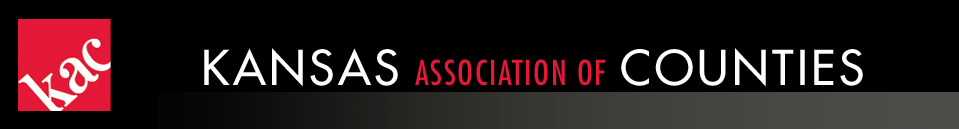 One BIG Thing
January 24, 2020
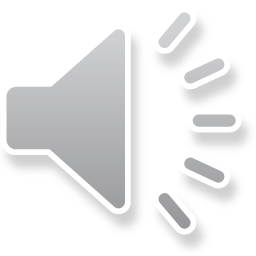 One BIG Thing
With Jay Hall
Kansas Association of Counties
Legislative Policy Director
And General Counsel
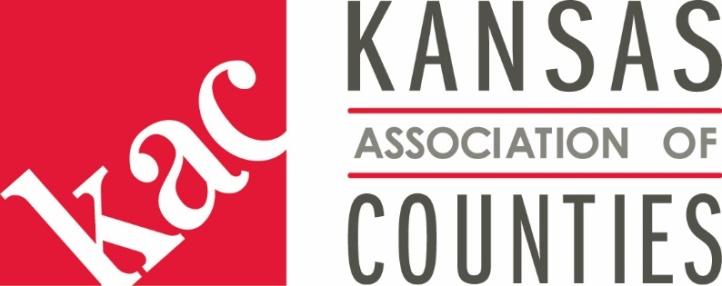 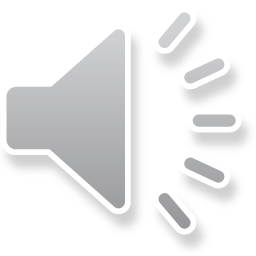 www.kansascounties.org

Click on services
Click on Legislative
Click on Legislative Updates
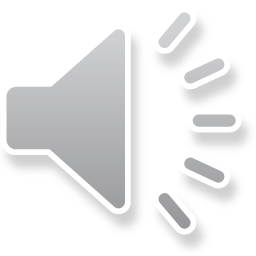 Property Tax Appraisals
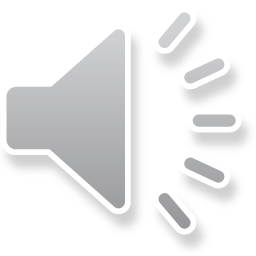 SB 262 – BOTA opinion timing
SB 263 – Information on Property Valuation Statements
SB 264 – Appraiser termination and eligibility
SB 265 – BOTA notices via electronic mail
SB 266 – Appraiser education
SB 272 – Property value cannot increase on appeal
SB 273 – Allow taxpayers to attend BOTA hearings electronically
SB 294 – Notice and hearing requirements prior to exceeding certain limits
SB 295 – Prohibiting valuation increase as a result of normal maintenance
SB 297 – Conformity with appraisal standards
HB 2440 – Election of appraisers
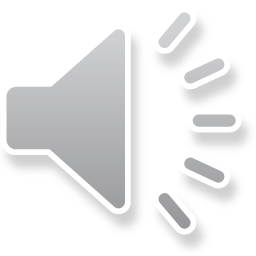 And Before I Go…
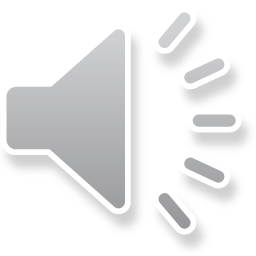 Hearings the week of January 27, 2020
SB 272, which would state that property values cannot increase on appeal to BOTA – 1/29/20 in Senate Tax (9:30 AM, 548-S)
SB 273, which would allow taxpayers to attend BOTA hearings electronically – 1/29/20 in Senate Tax (9:30 AM, 548-S)
HB 2445, which would allow runaway children to be placed in a juvenile detention center for 24 hours – 1/28/20 in House Corrections and Juvenile Justice (1:30 PM, 152-S)
HB 2461, which would restrict contracts by public entities for legal services  - 1/29/20 in House Judiciary (3:30 PM, 346-S)
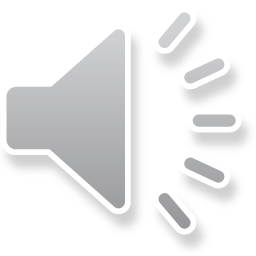